Objective Surgical Skill Assessment of Computer-Aided Hysterectomy ProceduresElif BilginMentors: Anand Malpani, PhD and Molly O’Brien, BS
Goals: 
Automatically assess skill in robot assisted hysterectomy procedures using data from the Johns Hopkins Hospital.
Significance:
The ability to objectively assess the skill level of surgeons is critical for training future surgeons.
Results:
~65% accuracy achieved in prediction task using feature-based ML methods.
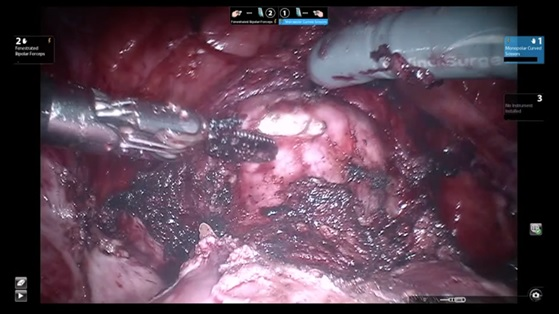 Objective Surgical Skill Assessment of Computer-Aided Hysterectomy ProceduresElif BilginMentors: Anand Malpani, PhD and Molly O’Brien, BS
Motivation: 
With the increase in use of surgical robotic systems, there is more opportunity for capture and analysis of complex surgical data. 

Currently, research has been done mainly on VR simulations. There is only a handful of research papers published on using data directly from the operating room, which distinguishes this project.
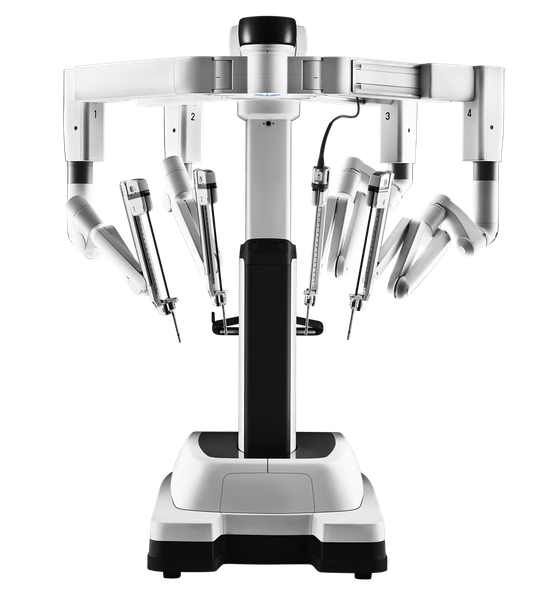 Image taken from official webpage of Intuitive Surgical